5th Sunday of Lent
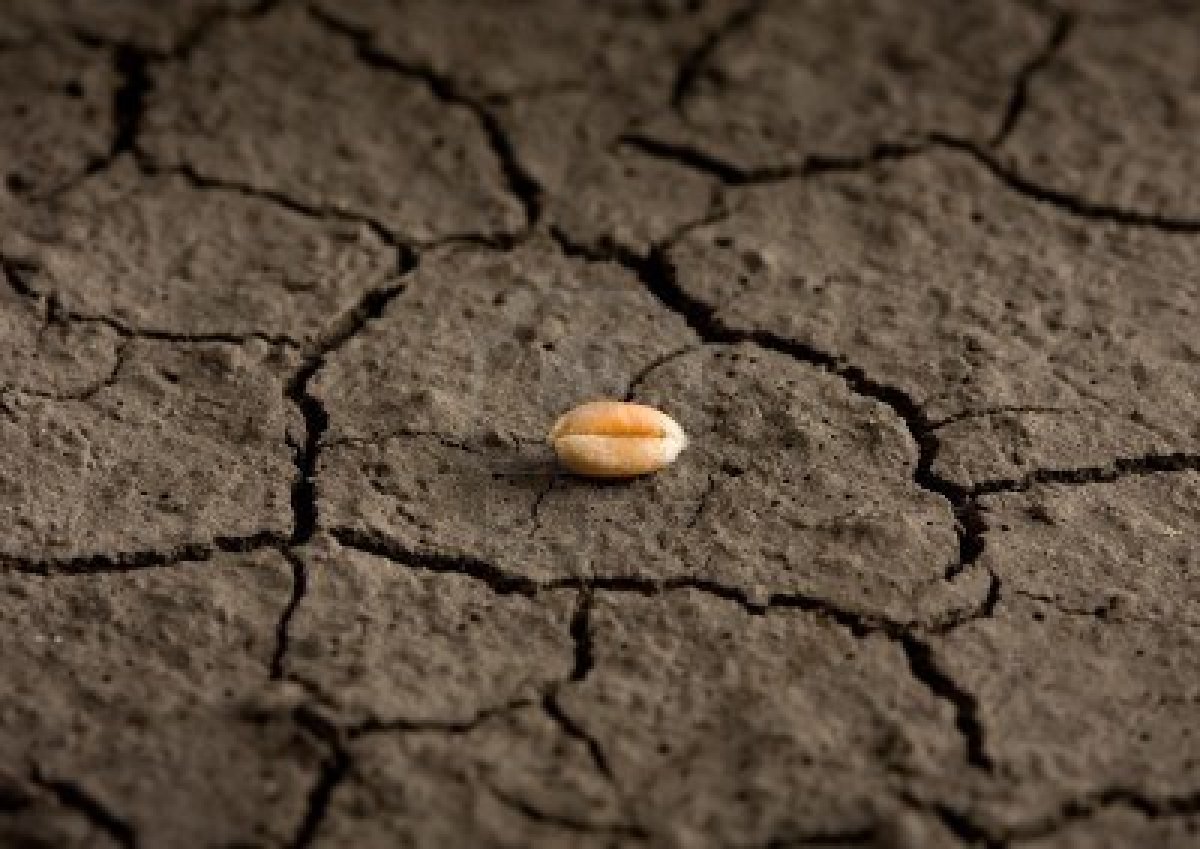 Monday 11th March 2024
John 12: 24-25, 32-33
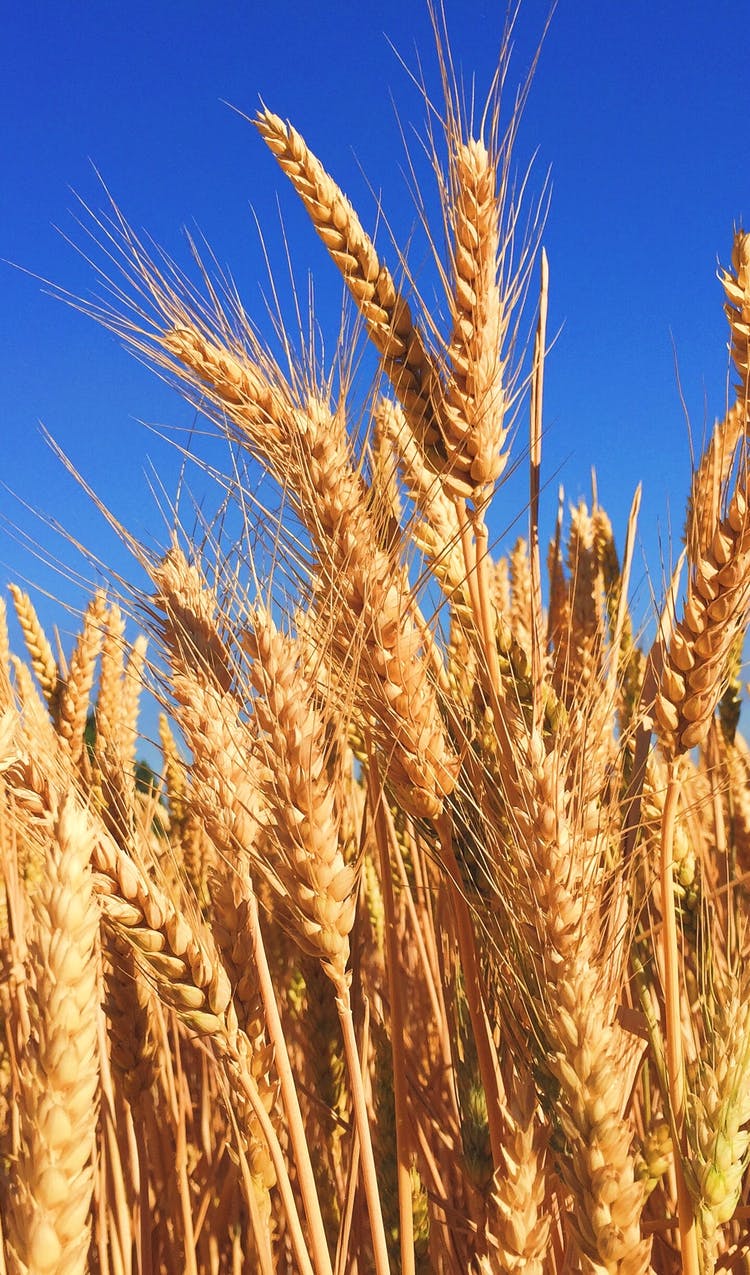 Jesus says that a grain of wheat remains a single grain unless it is buried and grows into a rich harvest.
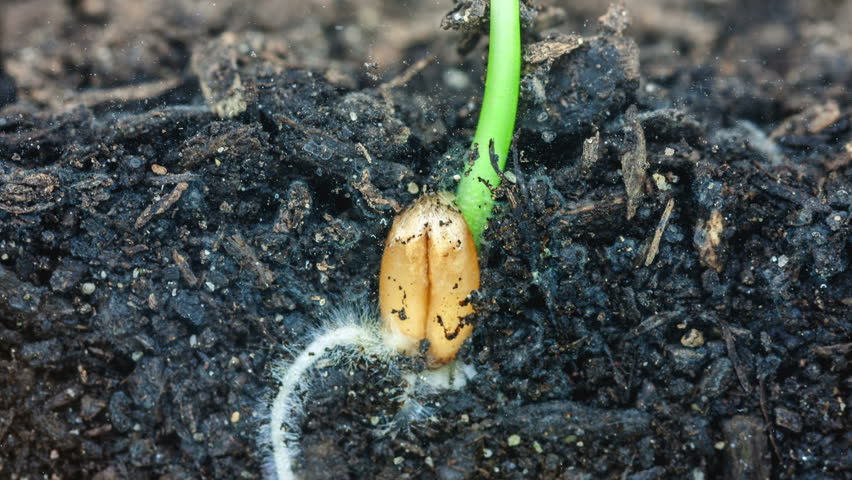 What do you think Jesus means by that?
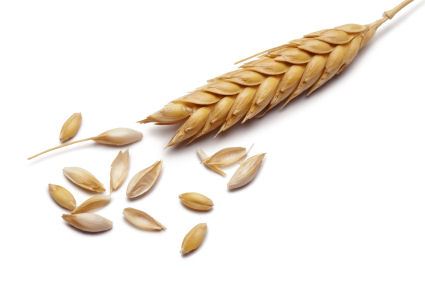 One tiny seed can produce a very big plant.

Our actions, even if we do just one little thing, can also make a very big difference.
What will you do this week to make a difference?
Make a difference during Lent

Individual acts of charity - collection boxes.

Take time to look and reflect on Way of the Cross images on the staircases.

Time for private prayer and reflection.
But above all else…
Look for opportunities to be kind!
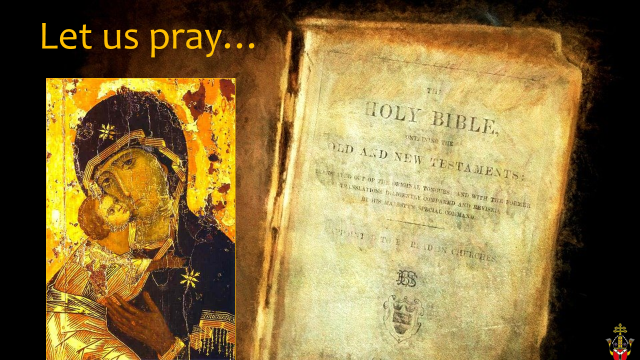 Dear Lord,
Fill us with your love and mercy and show us how to make a difference to the lives of our brothers and sisters.  Help us to put the needs of others ahead of our own needs.

Amen.